Имя твое назову и не смогу забыть
Презентация  к классному часу в 3 классе
Классный руководитель Буданова С.Н.
МБОУ СОШ № 22 с УИОП г.Тамбова
А у вас?
Самое распространенное имя мальчика….
Самое распространенное имя девочки…
Самое редкое имя девочки….
Самое редкое имя мальчика…
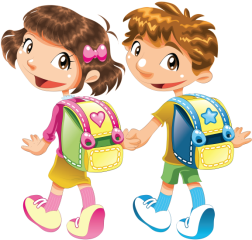 Тимофей
Значение: «Почитающий бога» 
Происхождение:  Это имя произошло от греческого «тимофеос». На территорию России имя Тимофей пришло из Византии в период принятия христианства языческой Русью. В Англии распространена форма имени Тимоти, Тим.
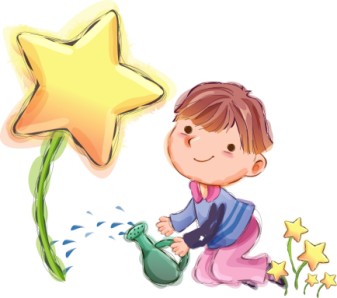 Александра
Значение: В переводе с древнегреческого «защитница людей». Она одновременно и повелительница, и загадка. 
Происхождение: Это имя — женская форма имени Александр.
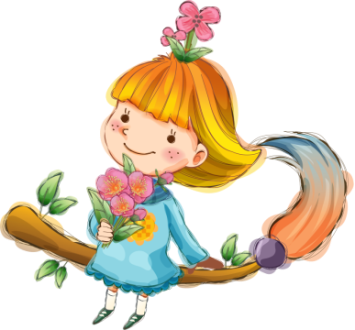 Вячеслав
Значение: «Самый славный» 
Происхождение:  Имя происходит от древнерусских слов «вяче», означающее «больше», и «слав» — слава.
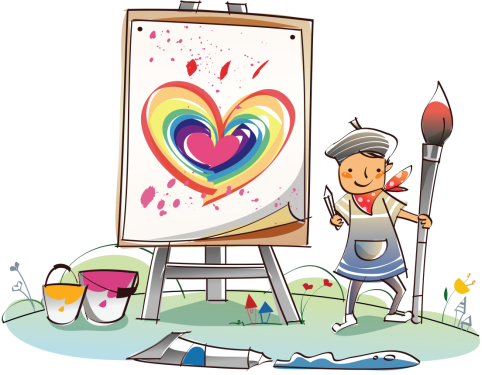 Елизавета
Значение: «Божья клятва», «обет Богу», «почитающая Бога». 
Происхождение: Имя имеет древнееврейское происхождение.
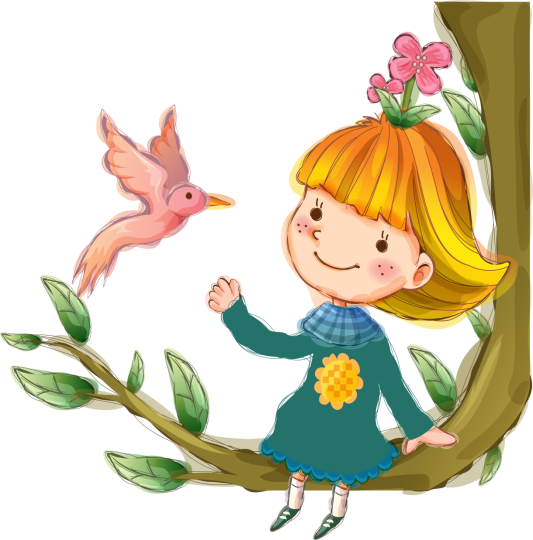 Кирилл
Значение: «Господин, владыка». 
Происхождение:  Имя древнегреческое, уменьшительное от Кир.
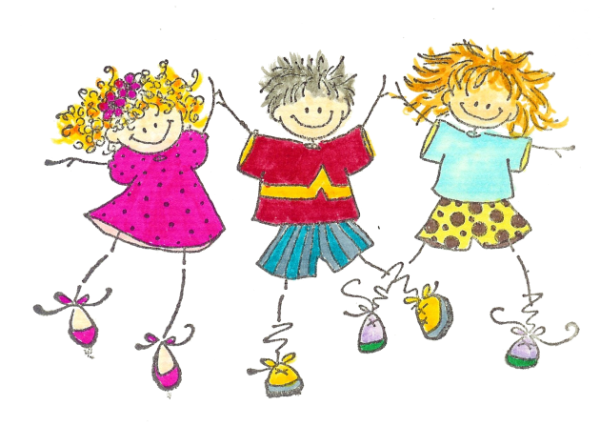 Ксения
Значение: «Иностранка», «гостья» 
Происхождение: У имени греческое происхождение.
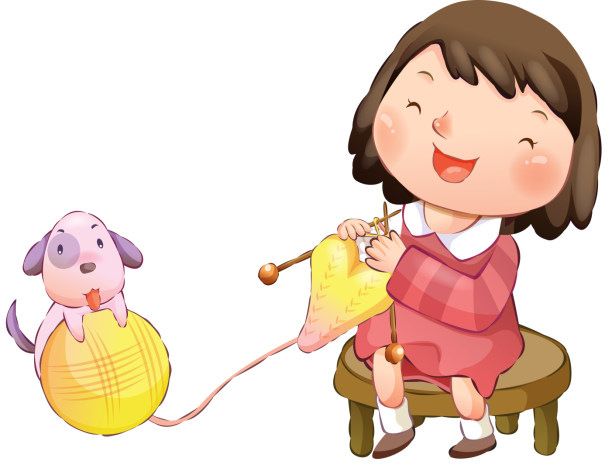 Константин
Значение: «Стойкий, постоянный». 
Происхождение:  Имя пришло из Византии.
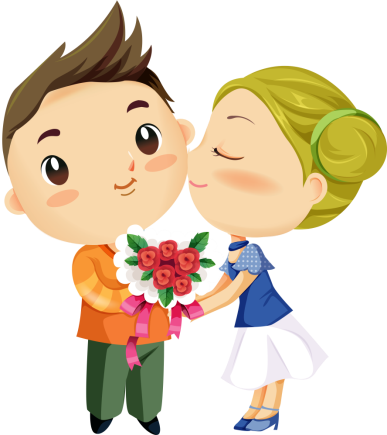 Марина
Значение: «Морская» 
Происхождение: Имя происходит от латинского слова «маринус».
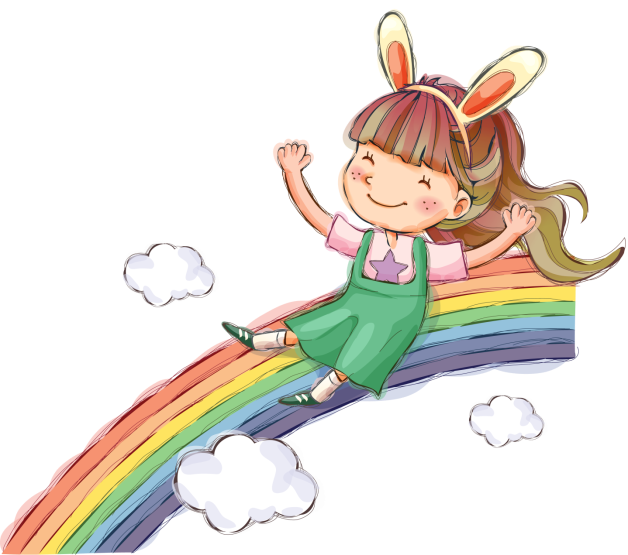 Михаил
Значение: Кто как Бог 
Происхождение: Имя происходит от древнееврейского имени Микаэль. Известны и другие формы имени: в Англии — Майкл, в арабских странах — Микаил, в Германии — Михель, в Испании — Мигель, во Франции — Мишель.
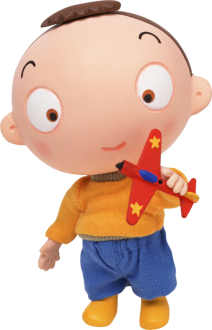 Музыковеды
В каких песнях встречаются имена?
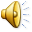 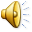 Охотники за именами
Кто носил и носит эти имена:
 Зоя, 
Гавриил, 
Степан, 
Владимир, 
Дмитрий?
Зоя Анатольевна Космодемьянская
Партизанка, Герой Советского Союза. В городе ей установлен памятник
Гавриил Романович Державин
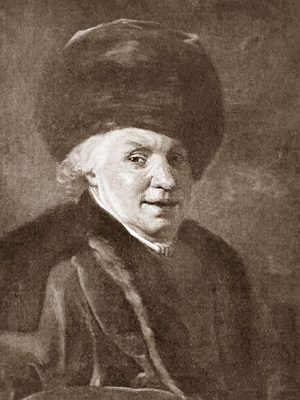 Губернатор Тамбовской области, университет носит его имя
Степан Разин
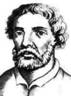 руководитель Крестьянской войны 1670-1671 гг. Его именем названа улица города
Владимир Владимирович Путин
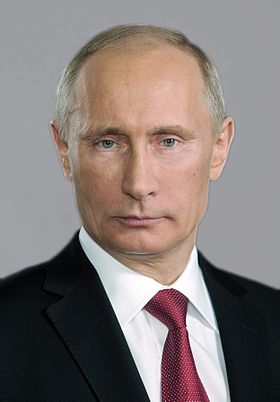 Президент Российской Федерации
Карл у Клары…
Осип осип, Архип охрип.
Носит Сеня в сени сено, спать на сене будет Сеня.
Кирилл Кире подарил рыбку, Кира Кириллу подарила улыбку.
У Клары и Валерки  вареники в тарелке.
Не имя красит человека, а человек имя
Использованы источники
http://nsportal.ru/shkola/klassnoe-rukovodstvo/library/chto-v-imeni-tebe-moem
http://www.warheroes.ru/hero/hero.asp?Hero_id=284
http://www.tonnel.ru/?
http://slovari.yandex.ru
http://ru.wikipedia.org